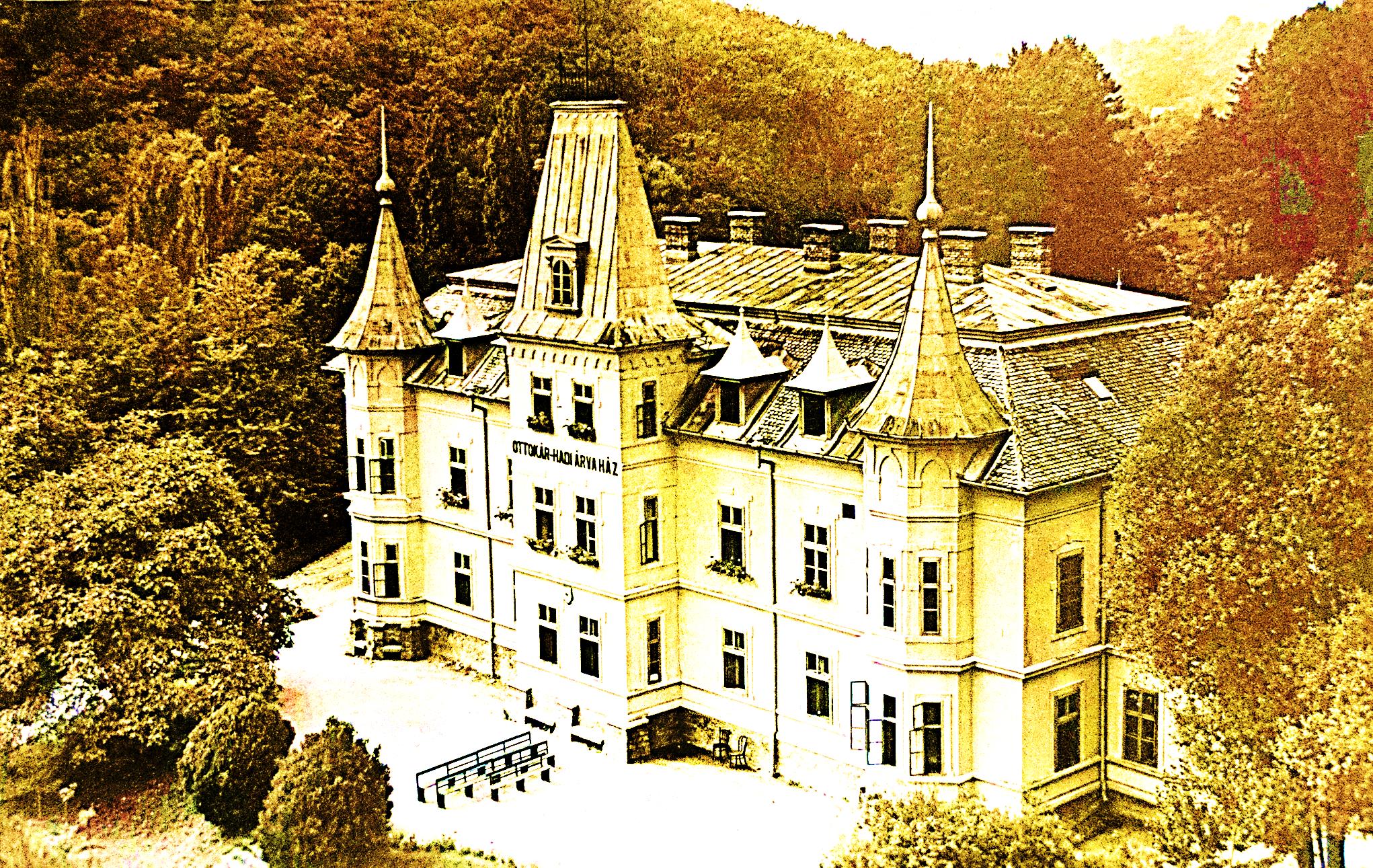 Ottokár Hadiárvaház
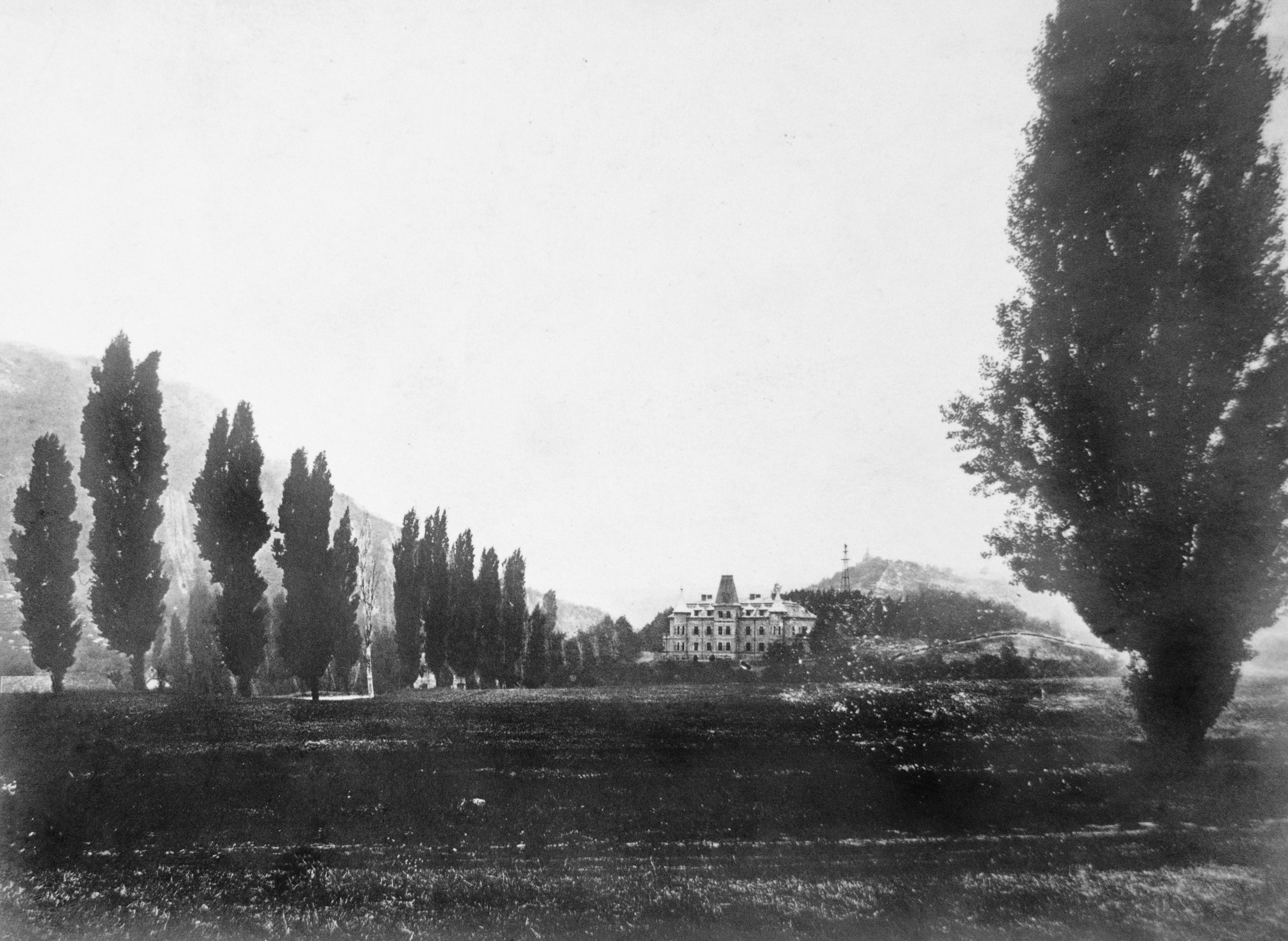 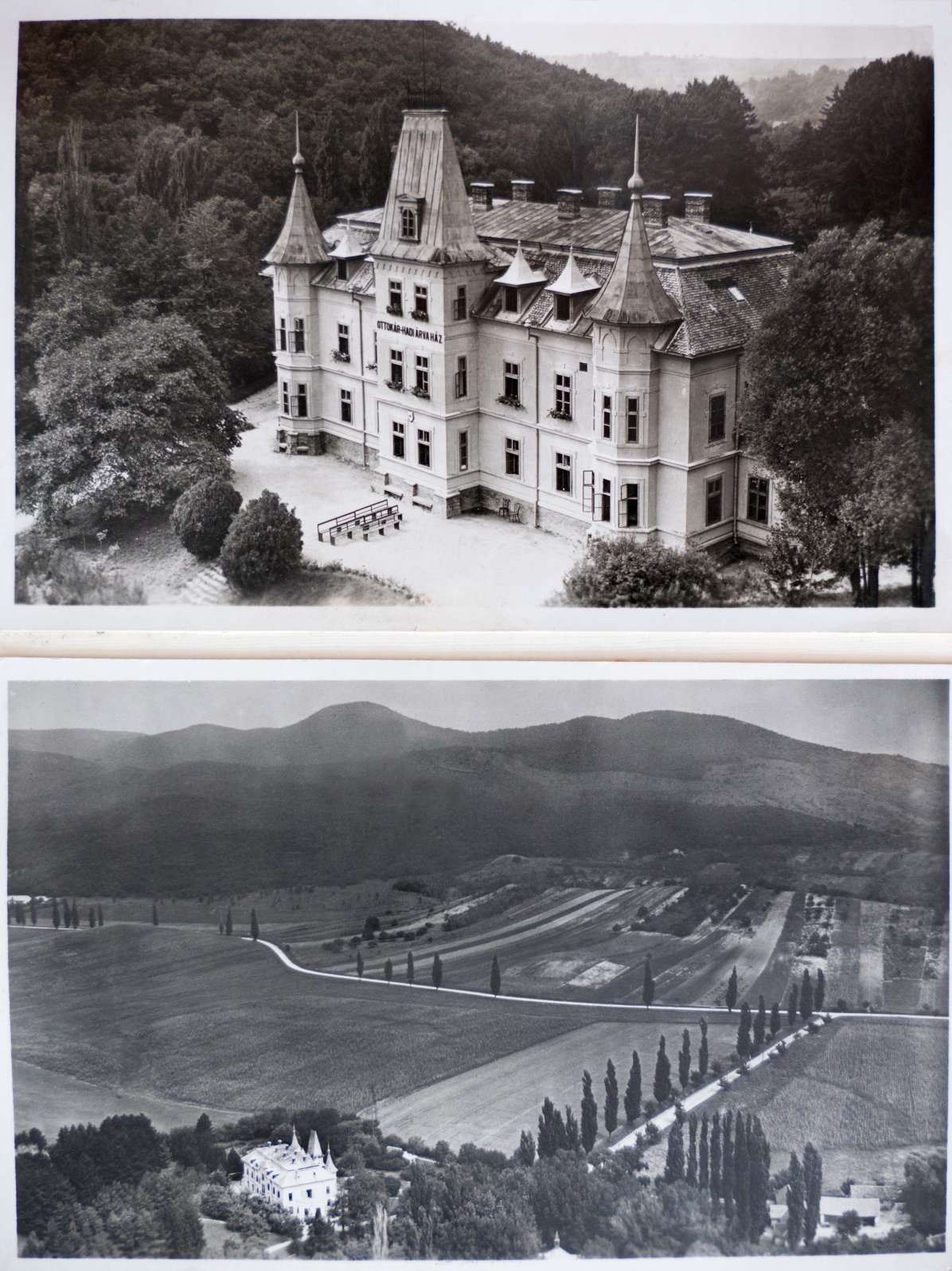 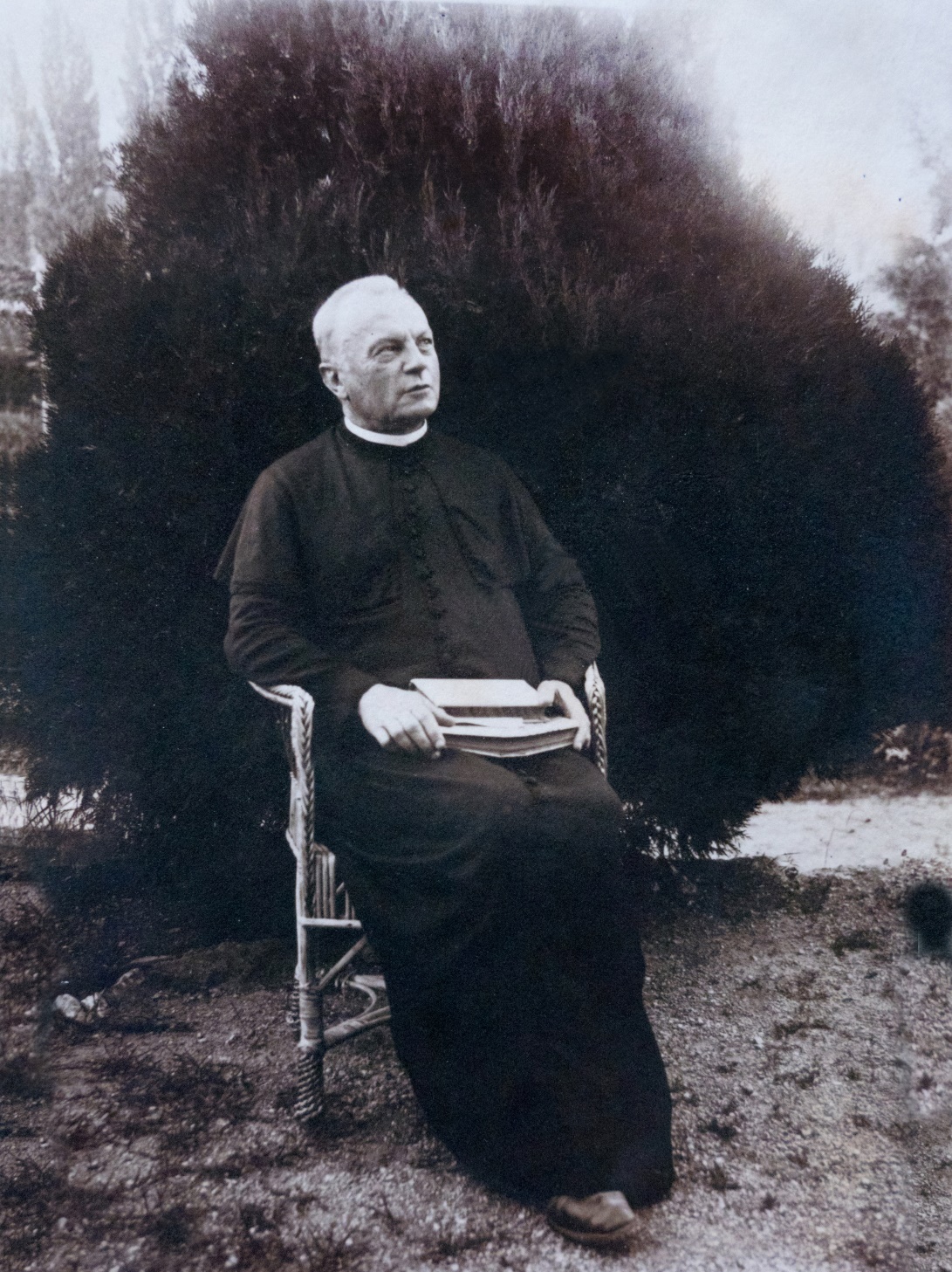 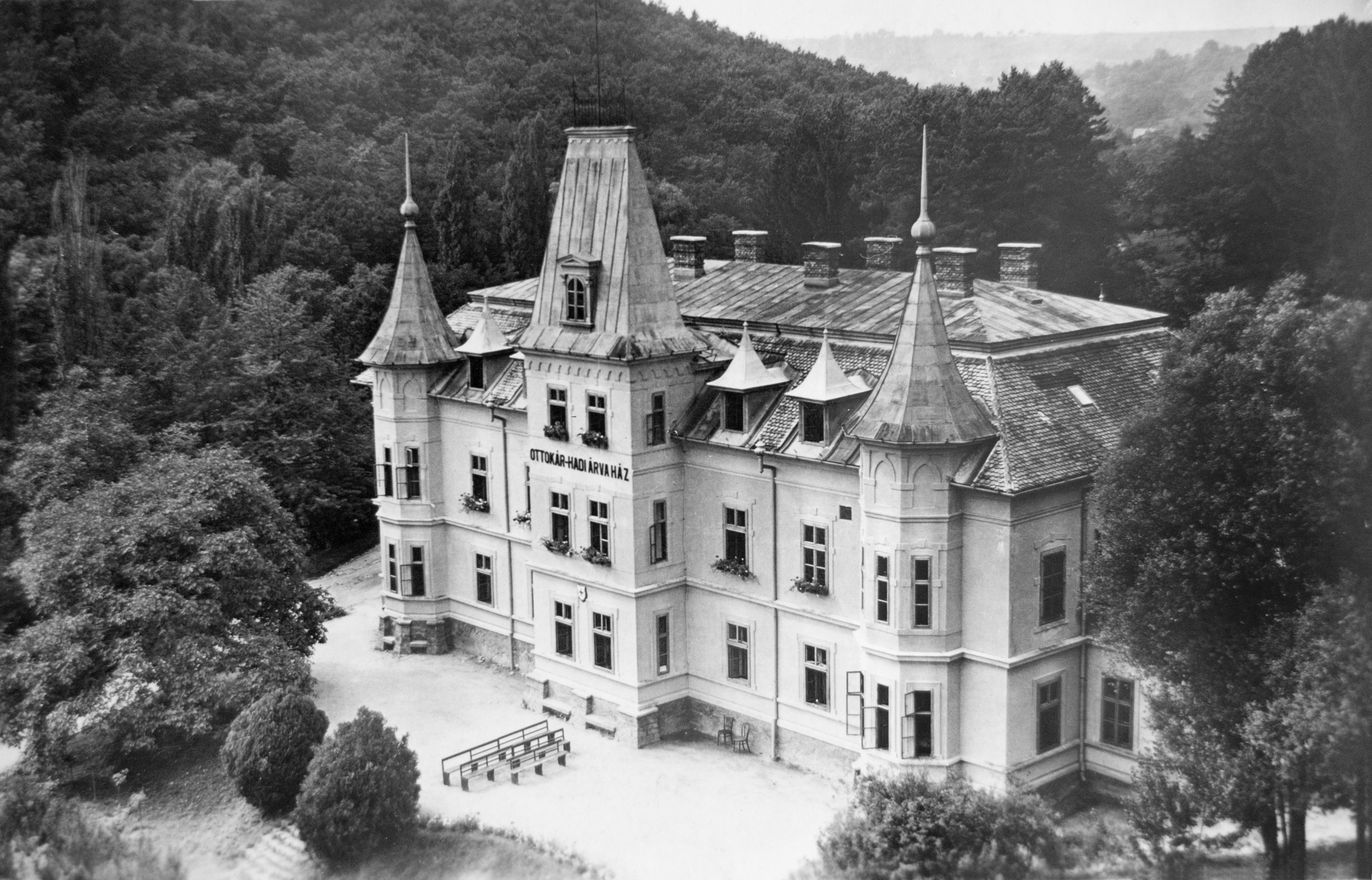 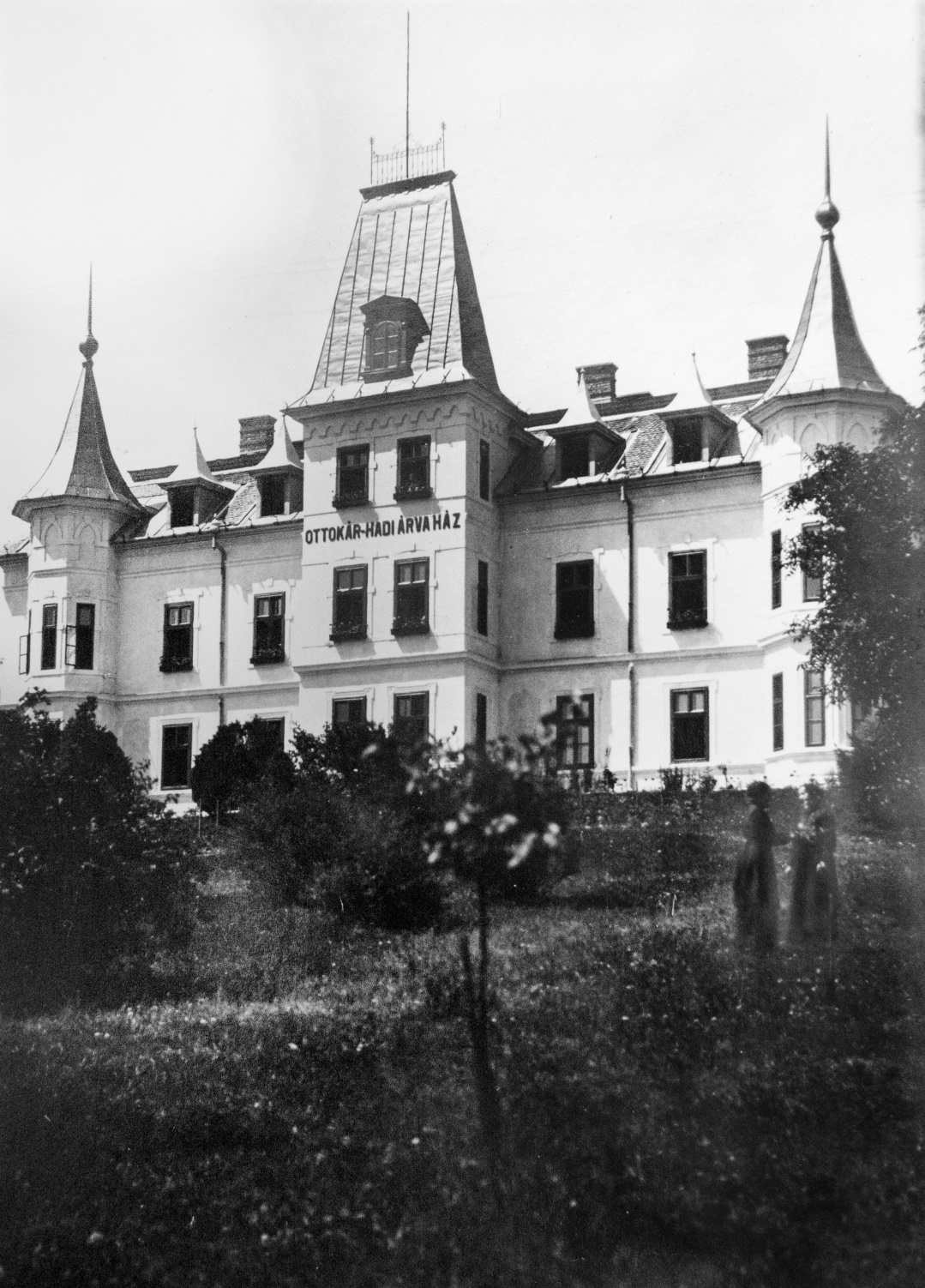 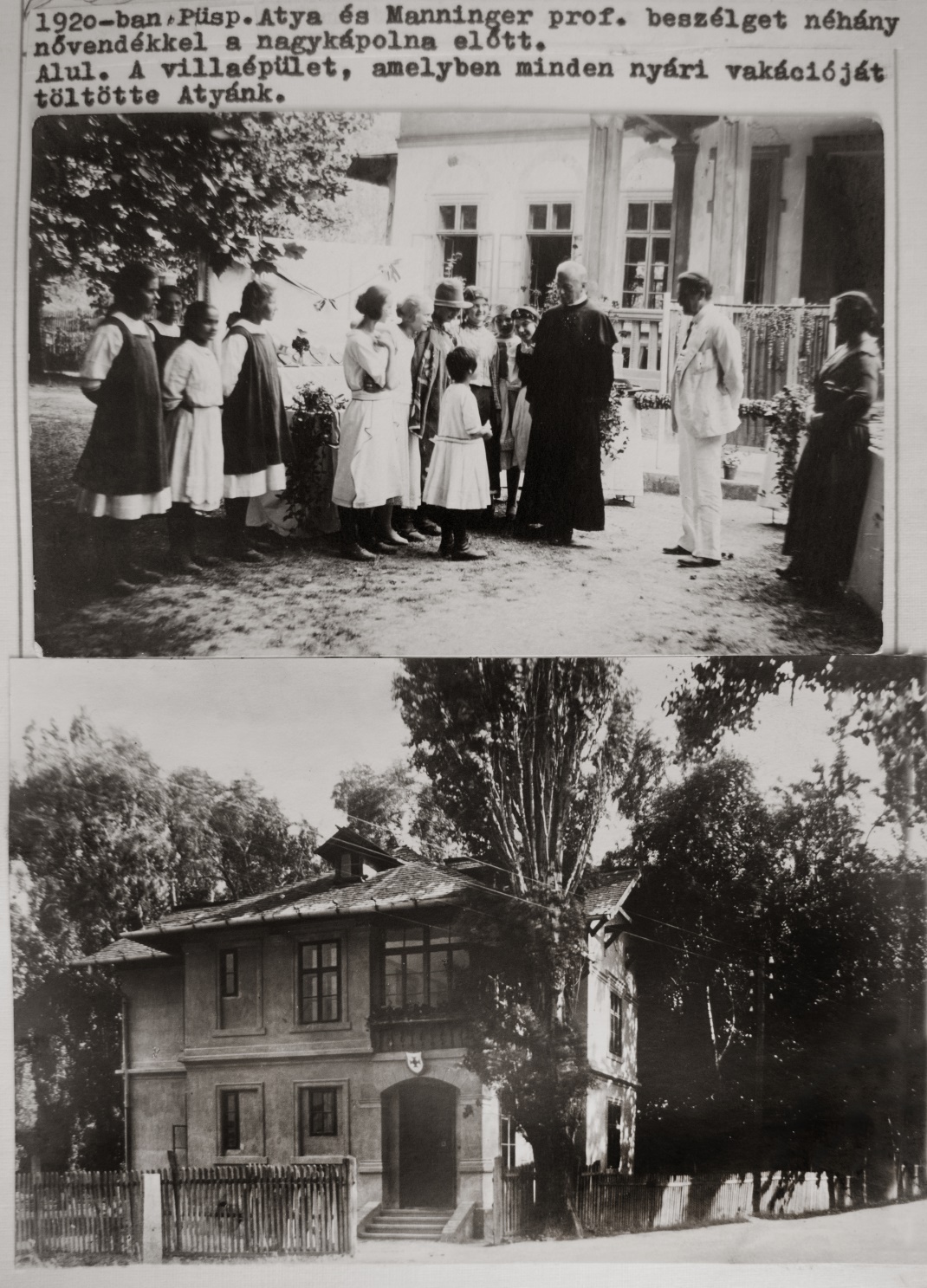 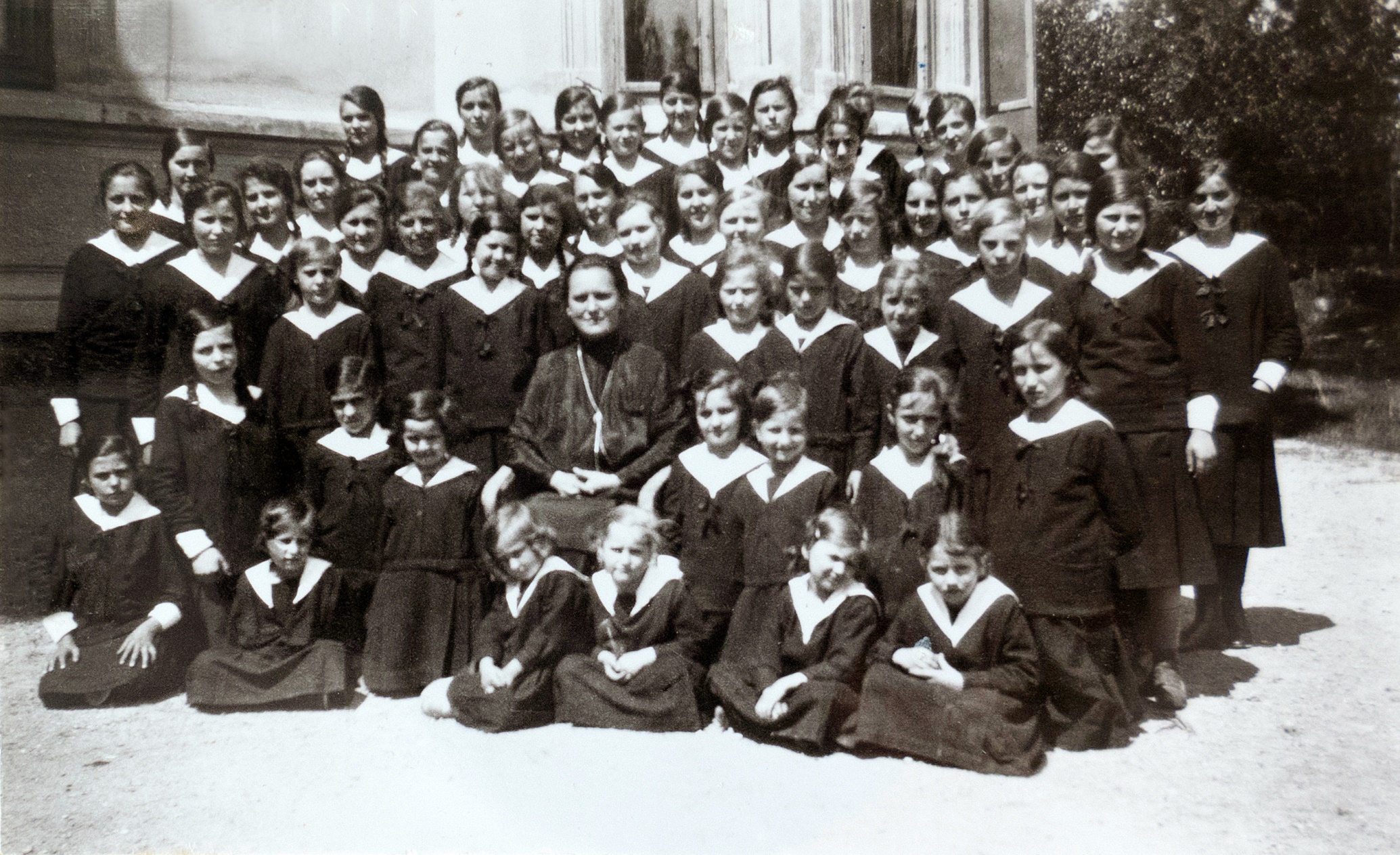 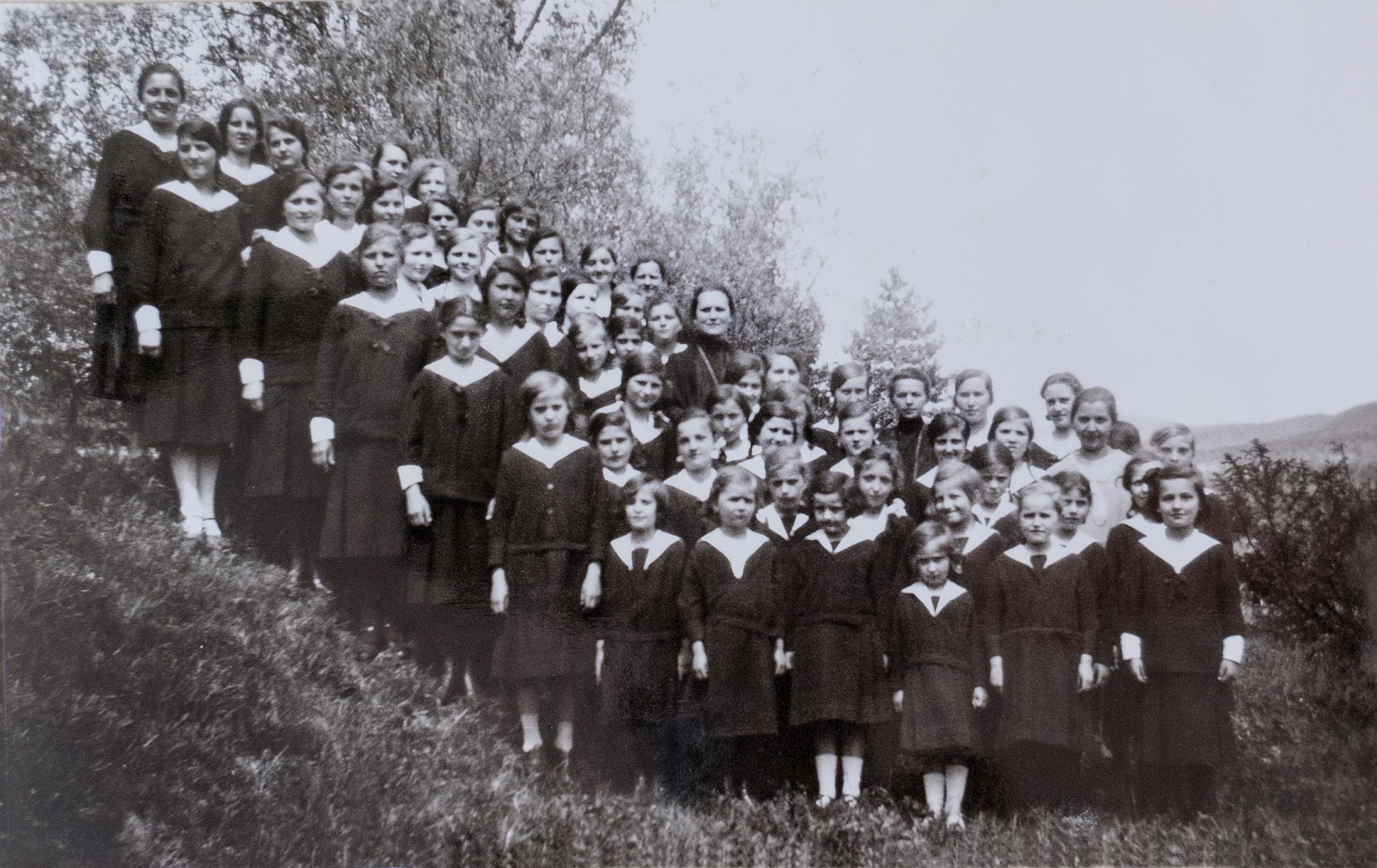 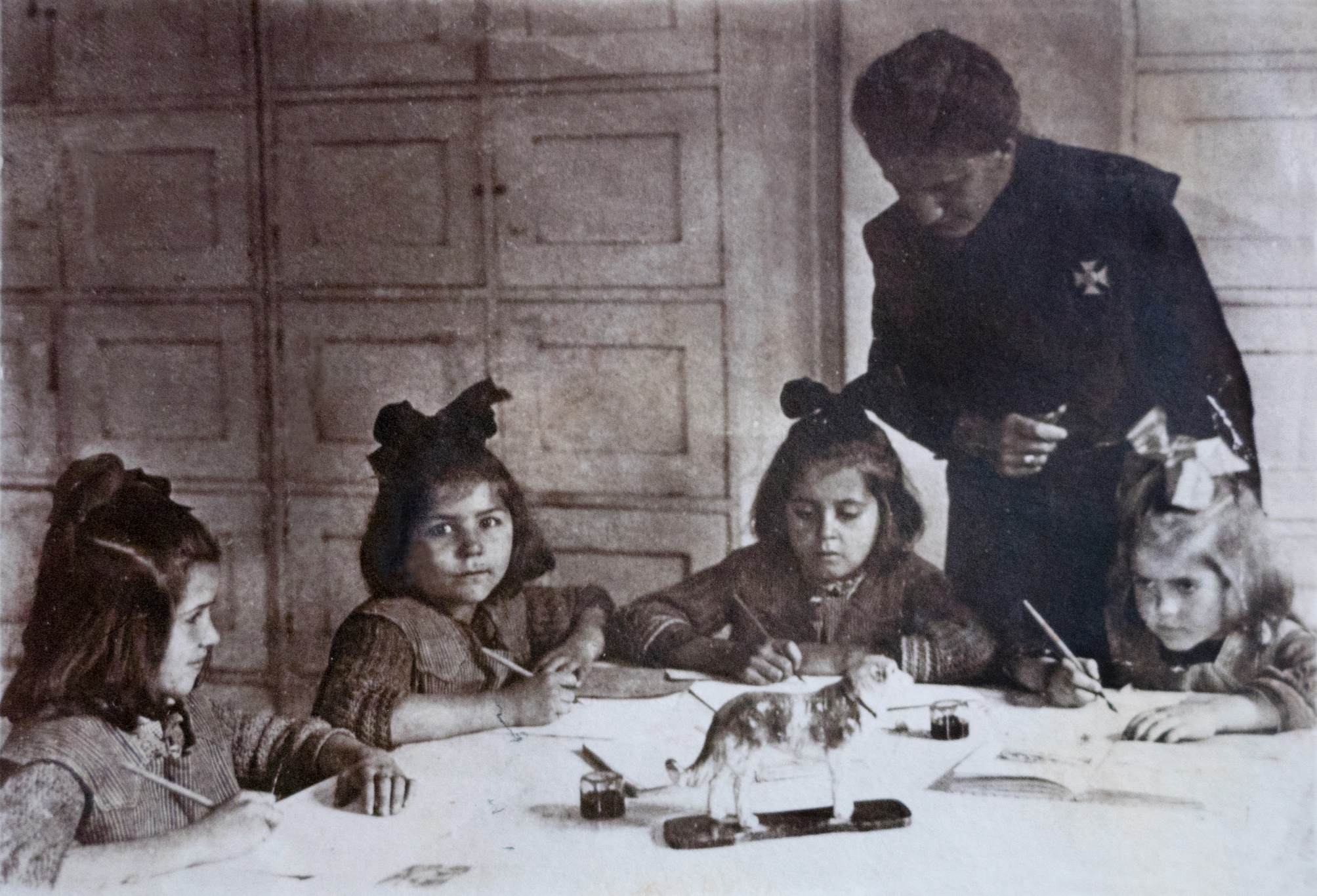 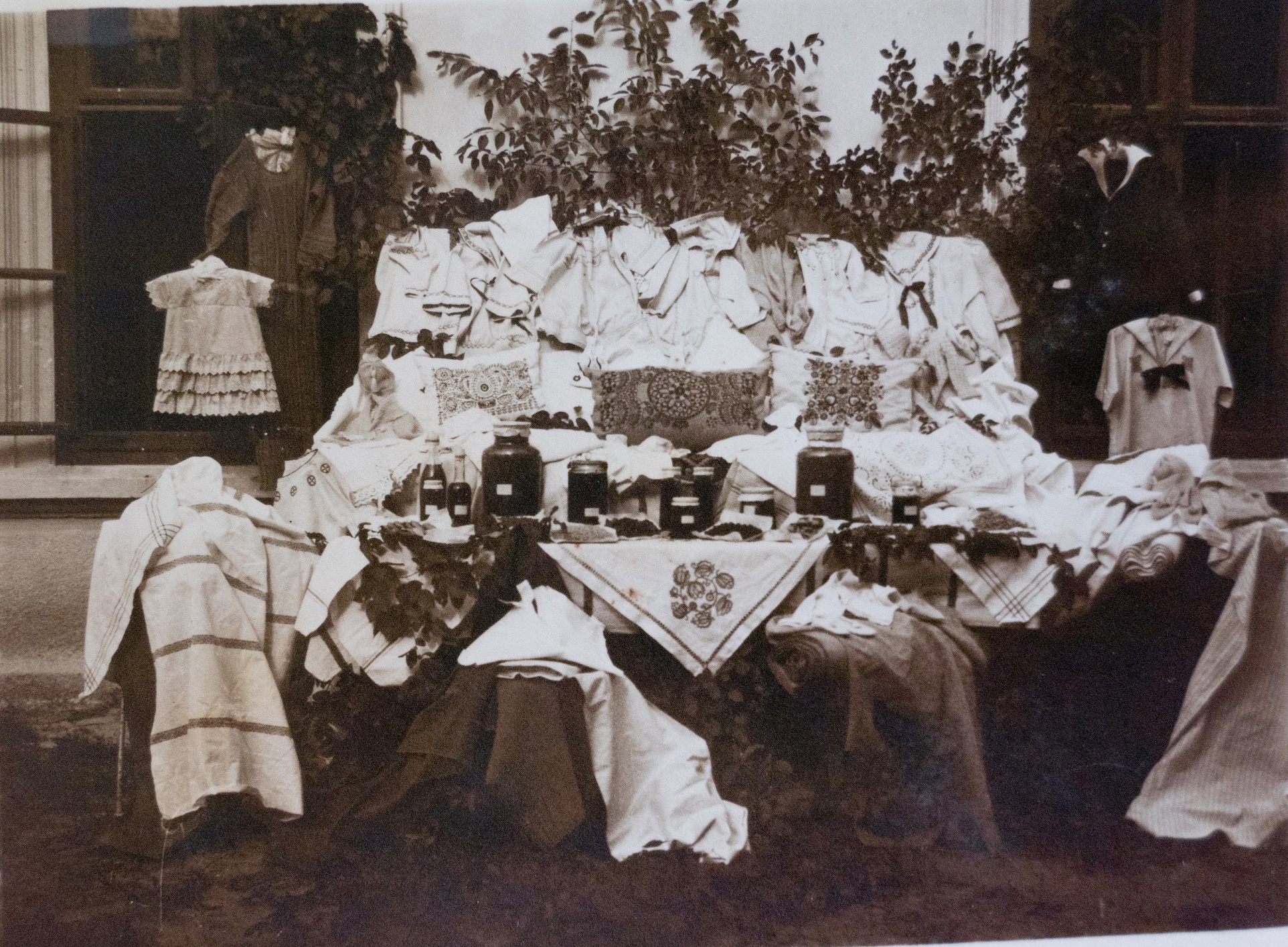 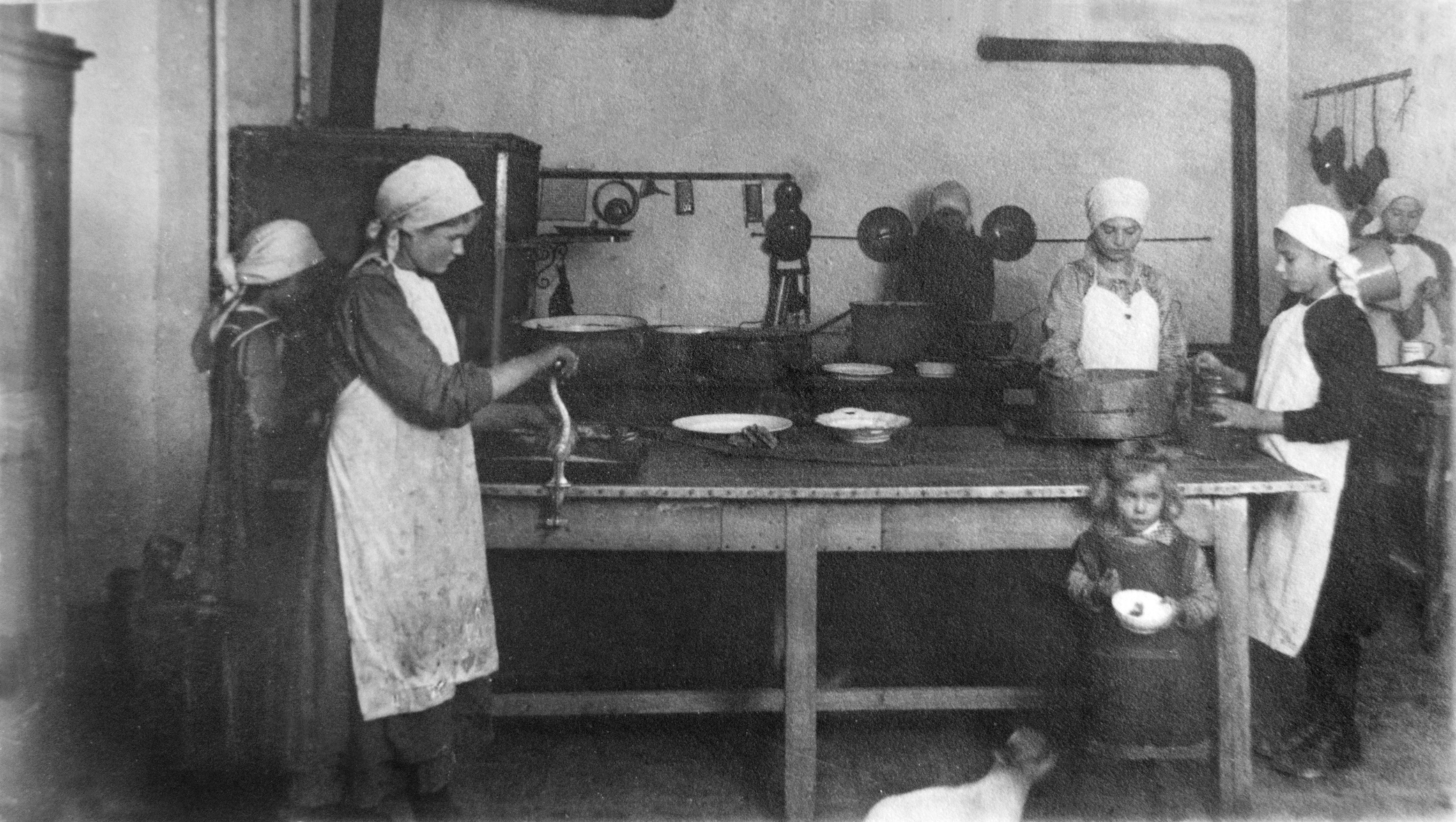 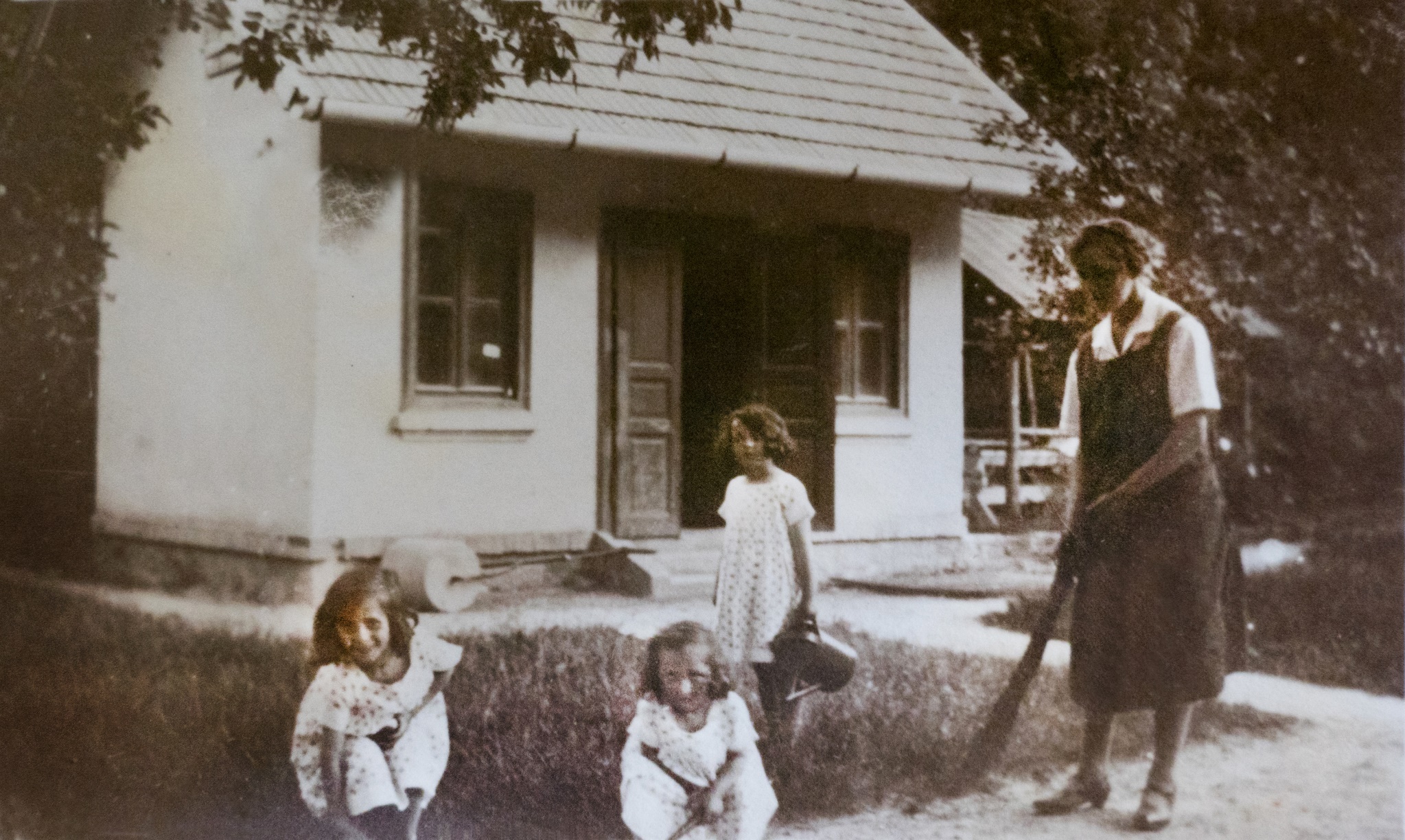 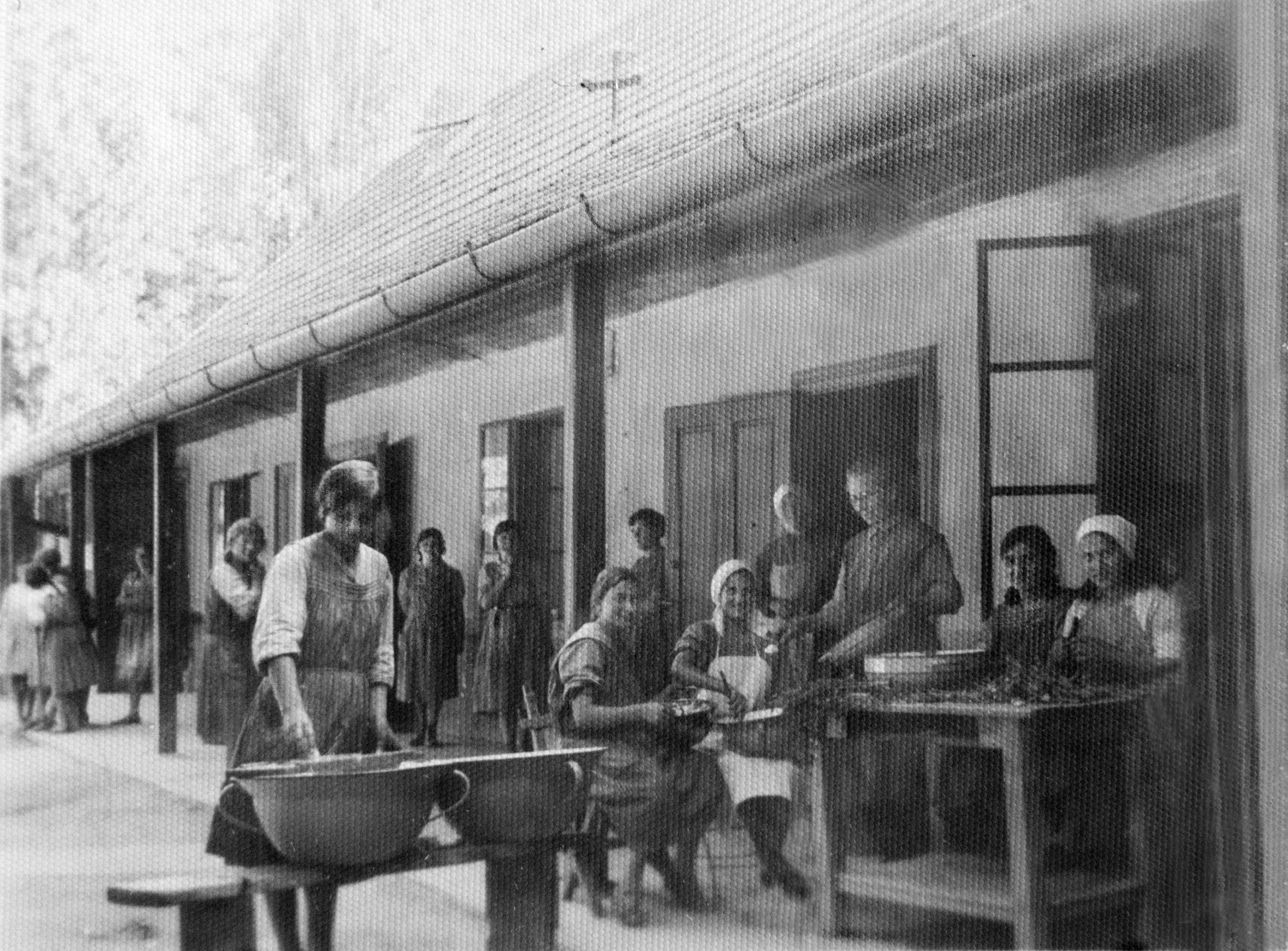 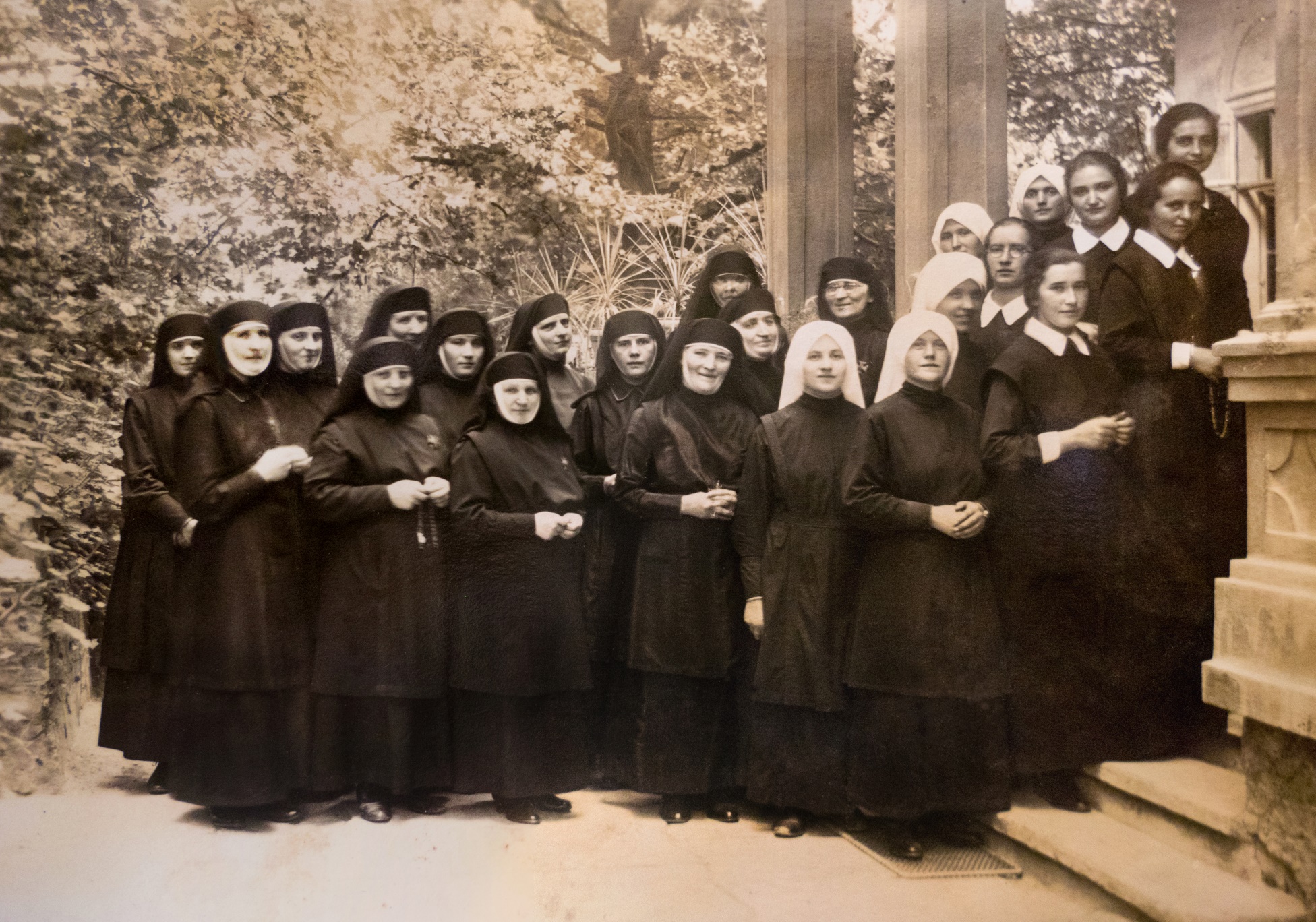 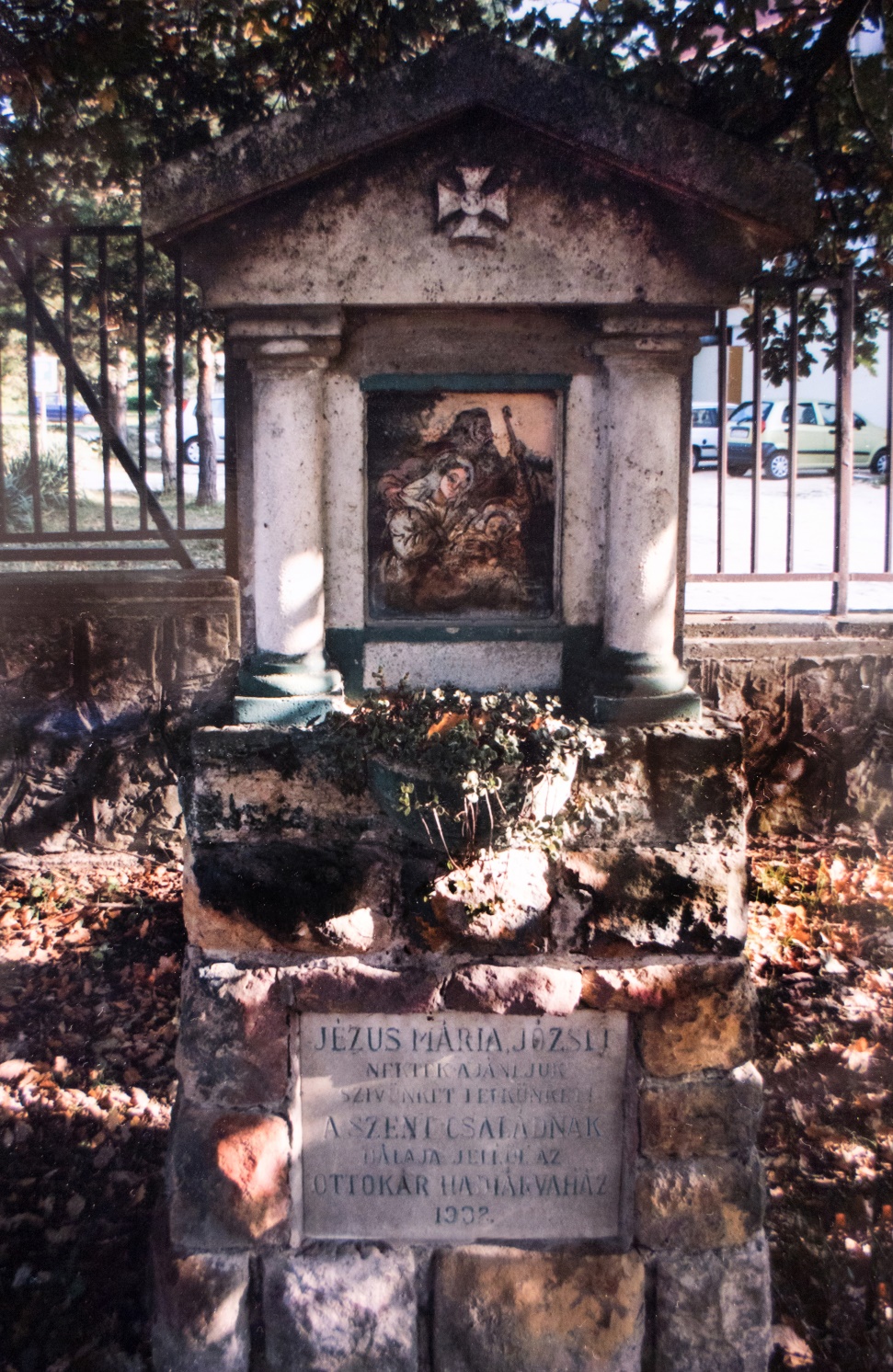 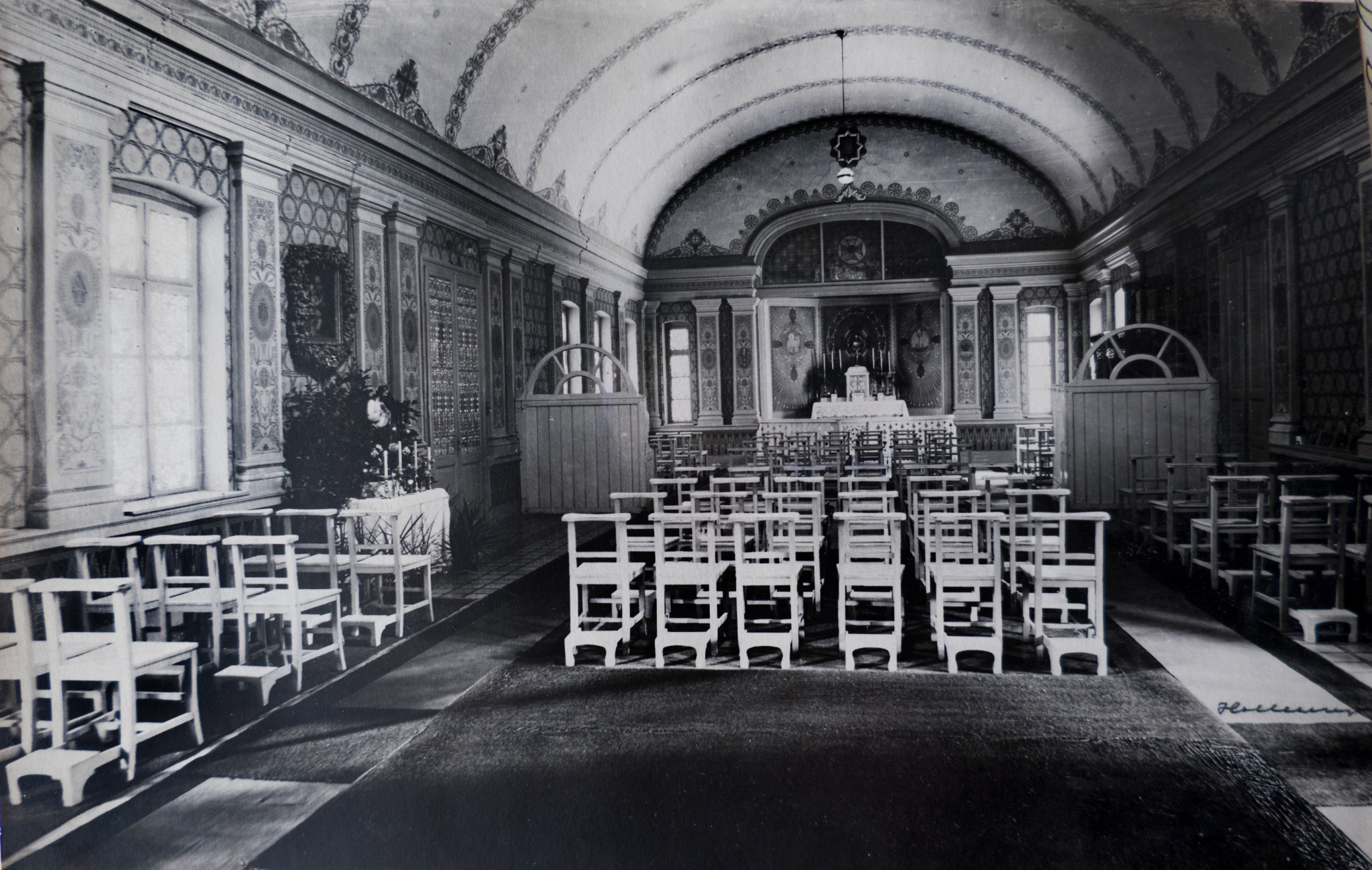 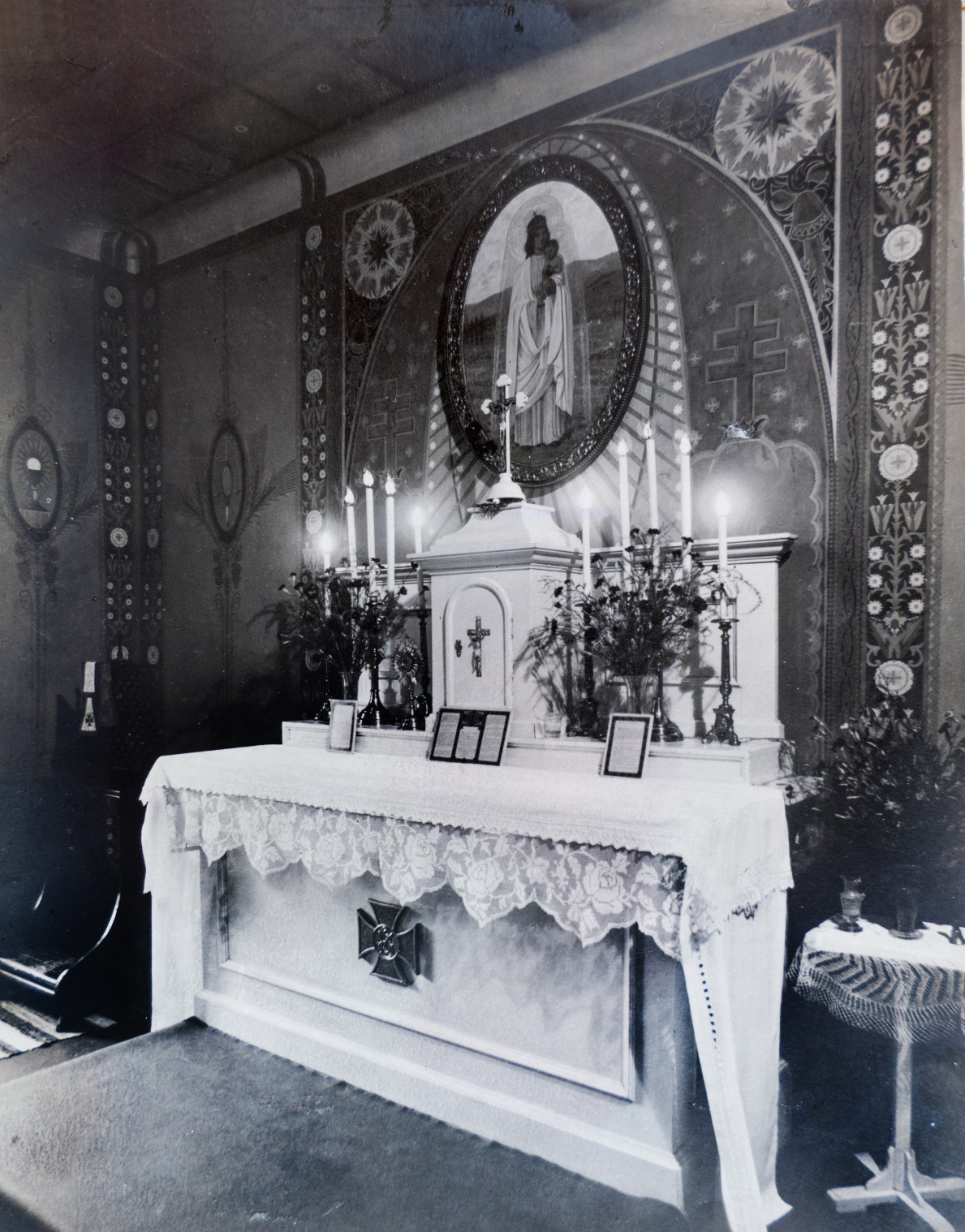 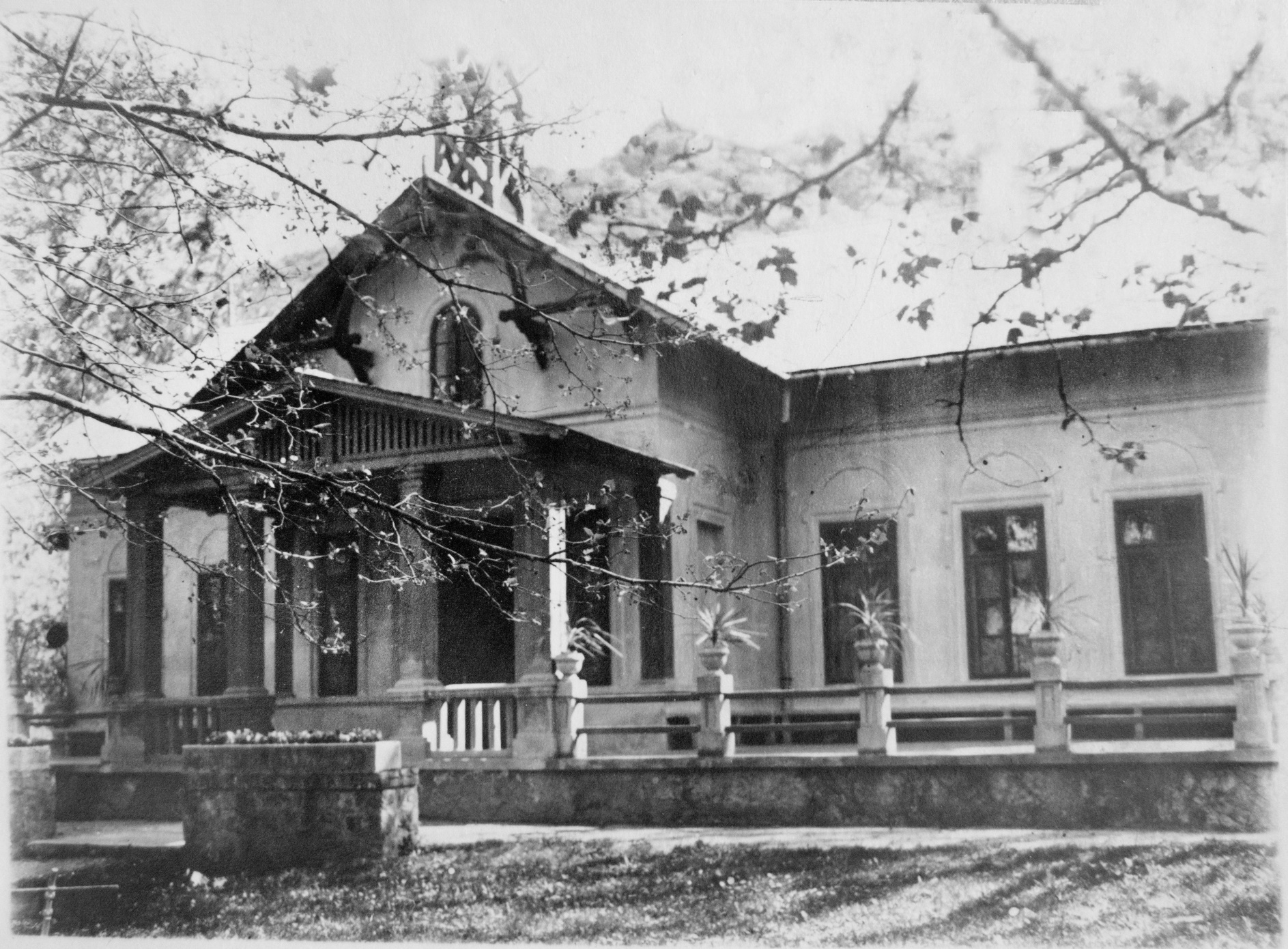 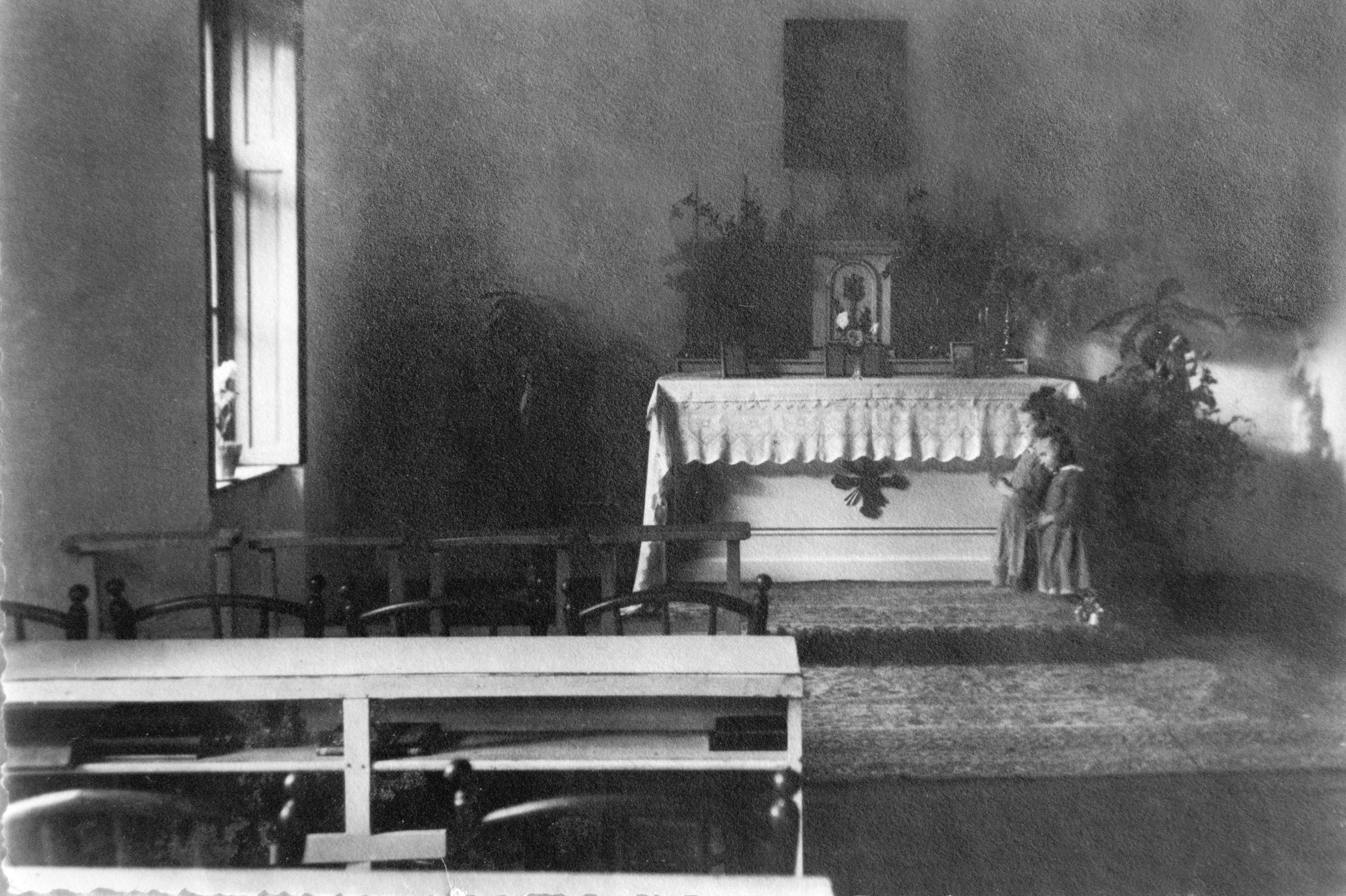 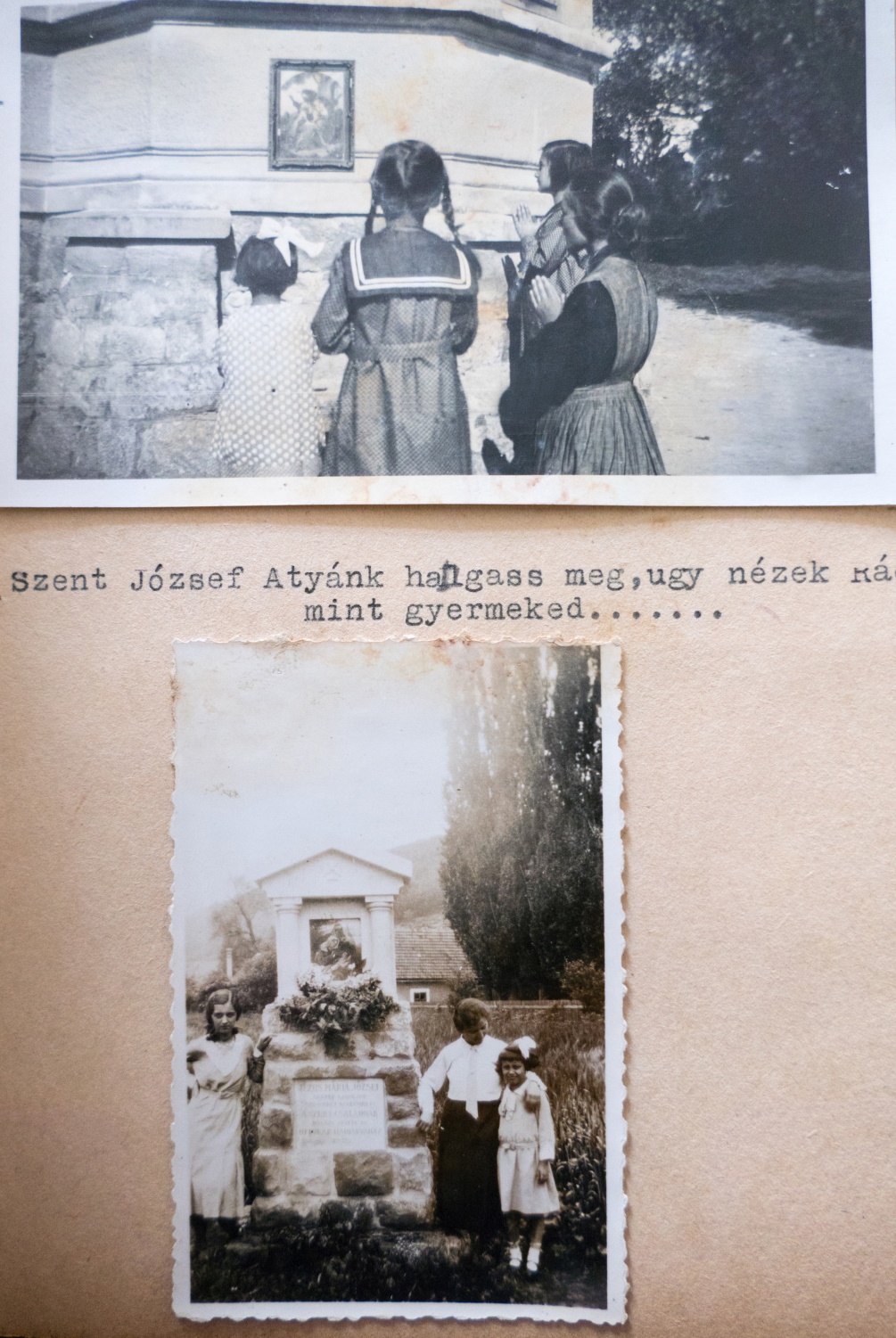 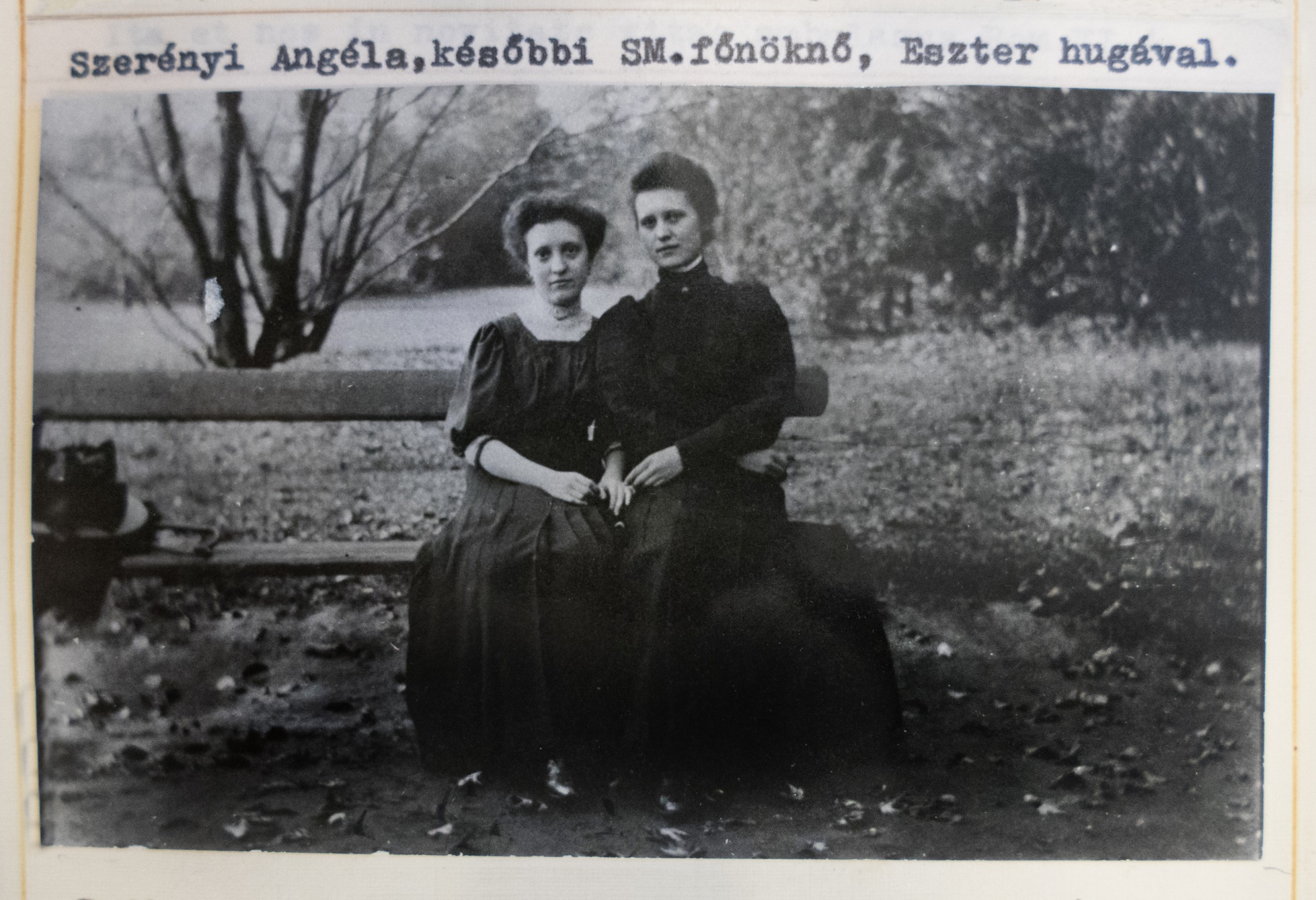 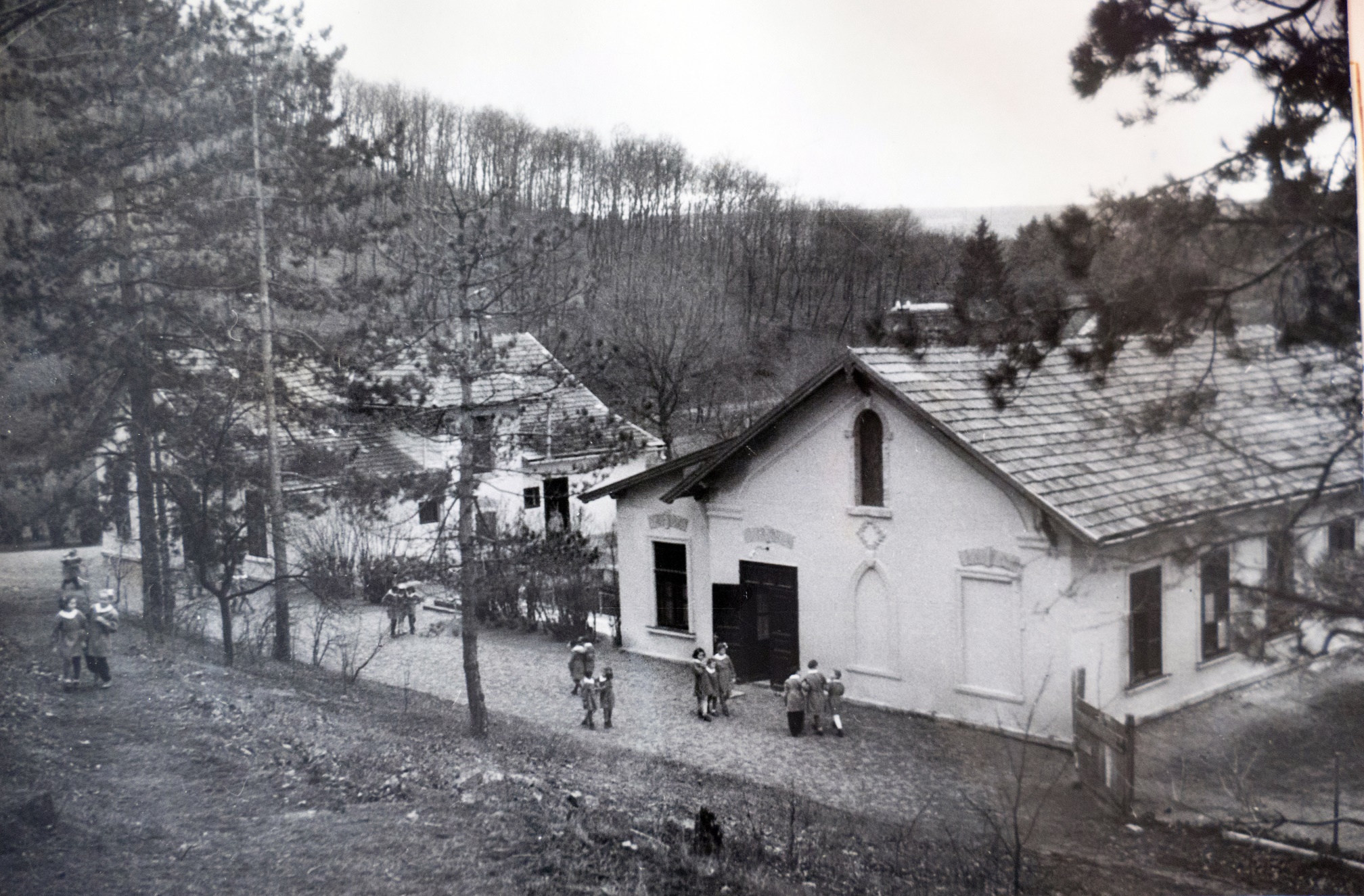 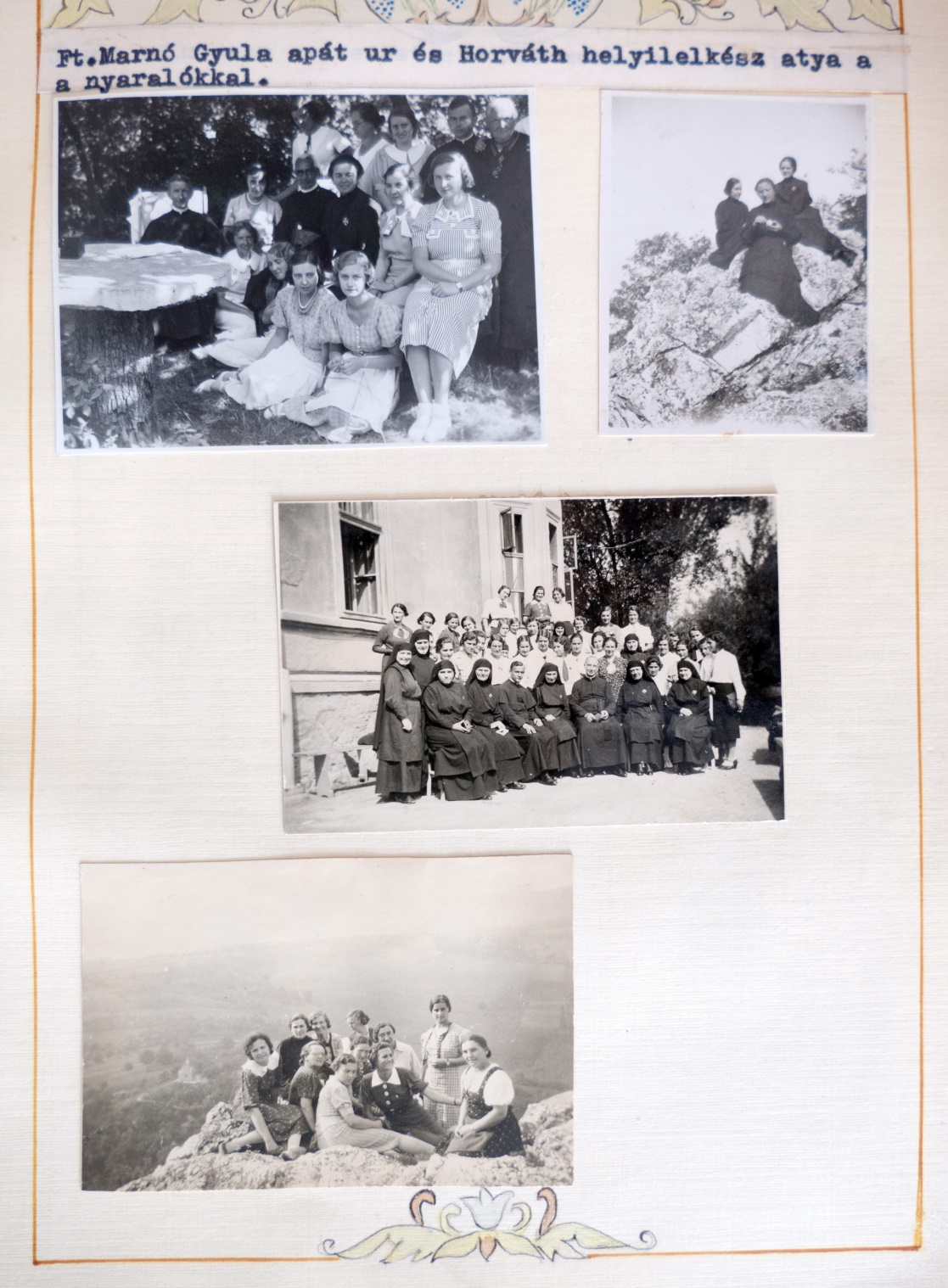 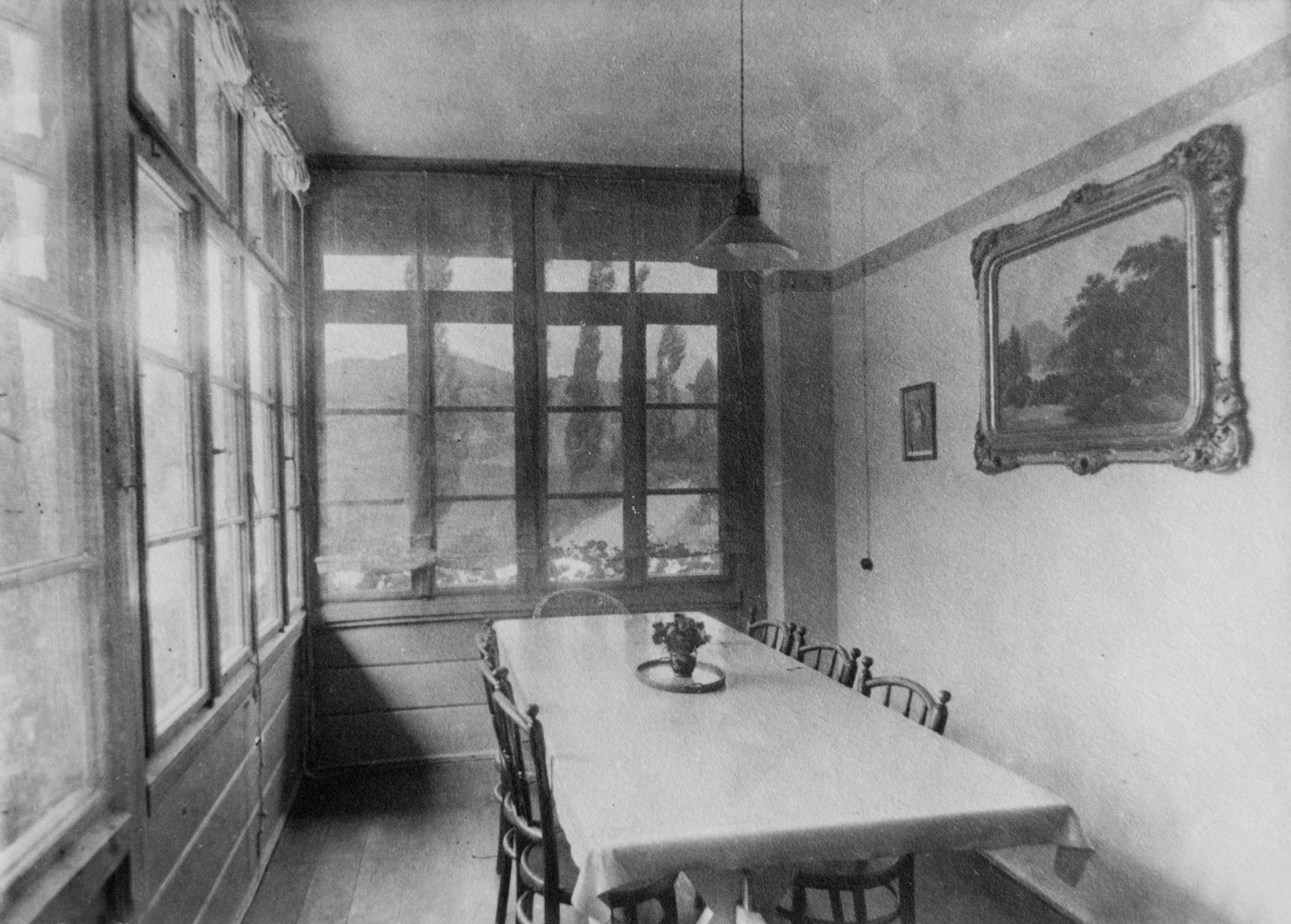 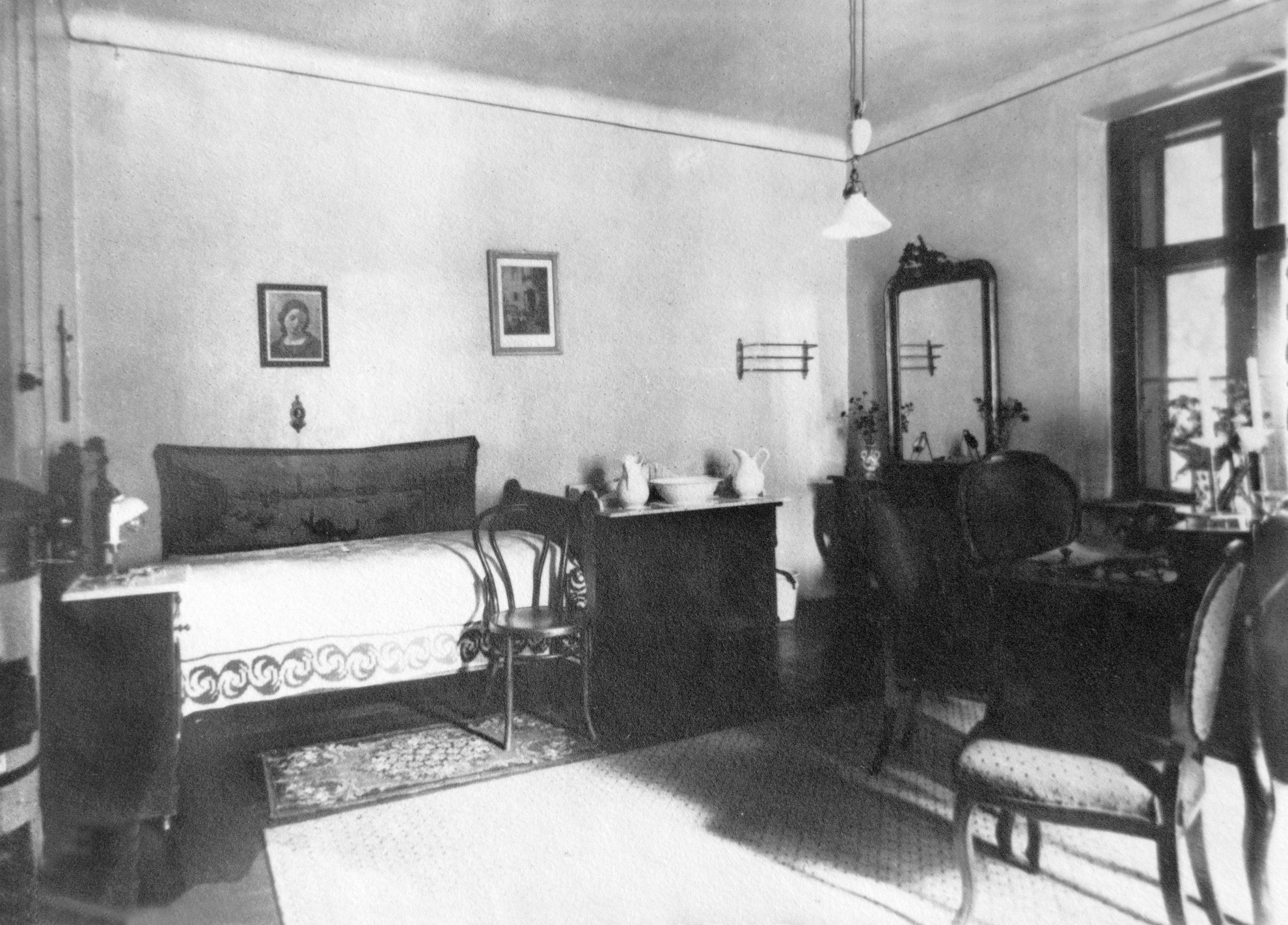 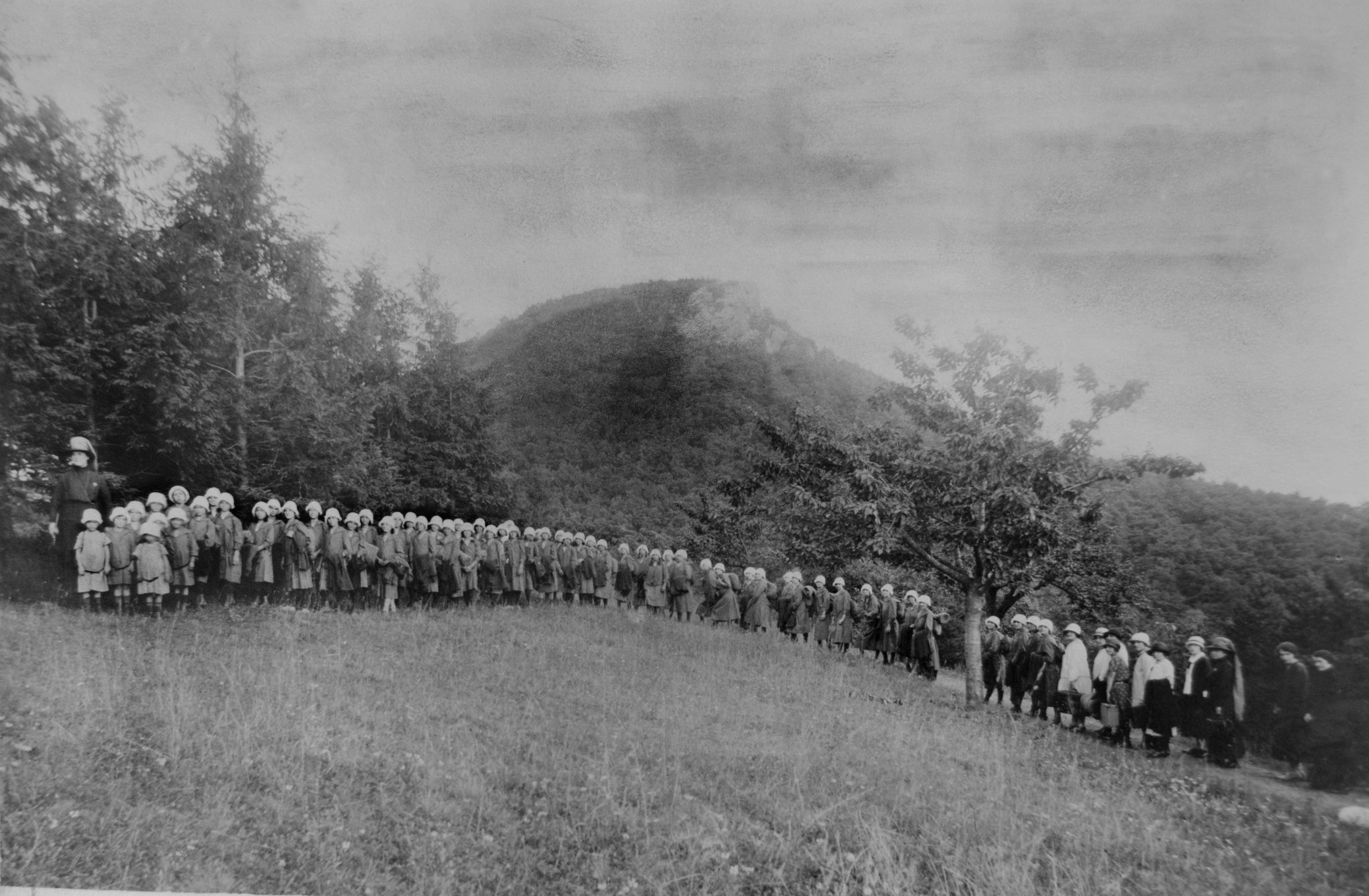